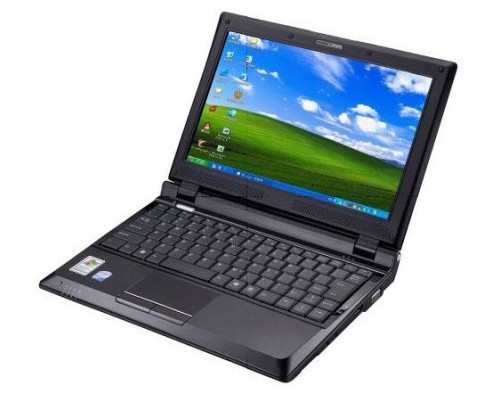 স্বাগতম
শিক্ষক পরিচিতি
পাঠ পরিচিতি
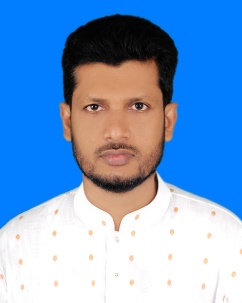 মোঃ মোস্তাফিজুর রহমান
সহকারী শিক্ষক
নিত্যানন্দপুর মাধ্যমিক বিদ্যালয়
হরিনাকুন্ডু,ঝিনাইদাহ
Email :  mustafig7@gmail.com
মোবাইল নং ০১৭১৪-৯৯৩৯৬২
শ্রেণিঃ 6 ষ্ঠ
বিষয়ঃ তথ্য ও যোগাযোগ প্রযুক্তি
 অধ্যায়ঃ প্রথম, পাঠঃ ৪
শিক্ষনফল
তথ্য ও যোগাযোগ প্রযুক্তি  কী তা বলতে পারবে,
তথ্য ও যোগাযোগ প্রযুক্তি কোনগুলো তা লিখতে পারবে,
তথ্য ও যোগাযোগ প্রযুক্তির ব্যবহার উল্লেখ করতে পারবে, 
তথ্য ও যোগাযোগ প্রযুক্তির গুরুত্ব ব্যাখ্যা করতে পারবে।
নিচের ছবি গুলি লক্ষ করি
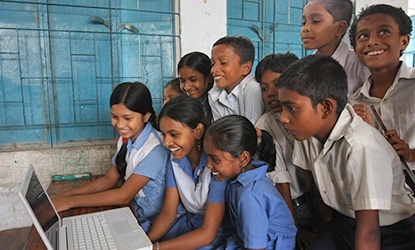 আজকের পাঠ
তথ্য ও যোগাযোগ প্রযুক্তির ব্যবহার
নিচের ছবি লক্ষ করি
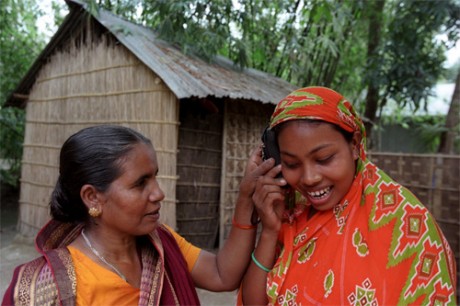 মোবাইল
নিচের ছবি লক্ষ করি
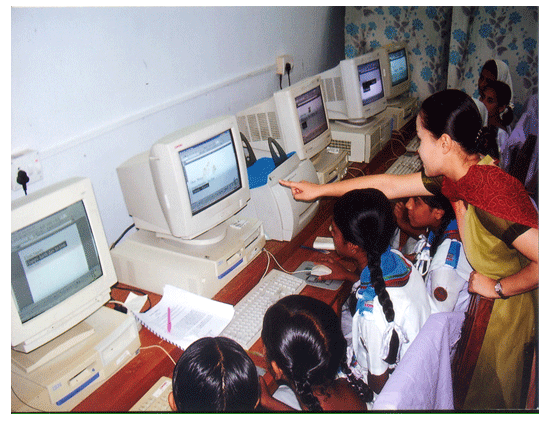 কম্পিউটার
নিচের ছবি লক্ষ করি
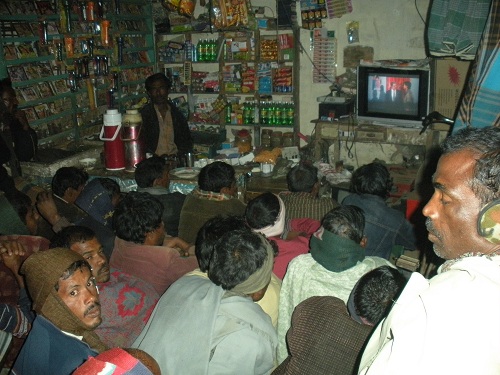 সি সি ক্যামেরা
টেলিভিশন
একক কাজ
তথ্য ও যোগাযোগ প্রযুক্তির ৩টি নাম লিখ ।
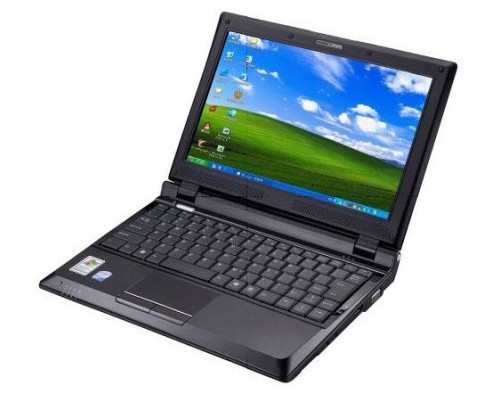 ল্যাপটপ
ক্যালকুলেটর
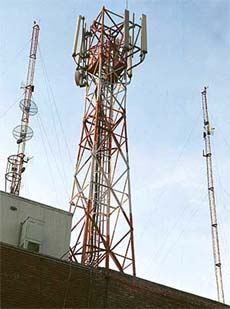 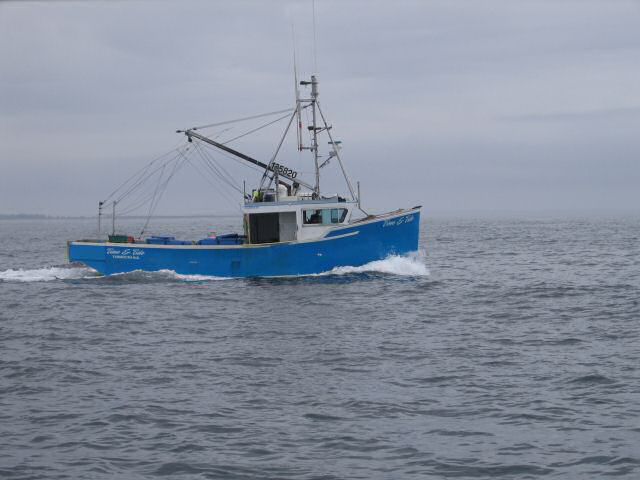 টাওয়ার
জাহাজ
দলীয় কাজ
তথ্য ও যোগাযোগ প্রযুক্তি সংশ্লিষ্ট যন্ত্রগুলোর নাম কী কী ?
মূল্যায়ন
তথ্য ও যোগাযোগ প্রযুক্তি কাকে বলে?
তথ্য ও যোগাযোগ প্রযুক্তির কয়েকটি নাম উল্লেখ কর ।
 কয়েকটি তথ্য ও যোগাযোগ প্রযুক্তির ব্যবহার বর্ণনা কর ।
বাড়ীর কাজ
প্রতিদিন তোমরা বাড়ী কোন কোন তথ্য ও যোগাযোগ প্রযুক্তি ব্যবহার কর তা লিখে আনবে ।
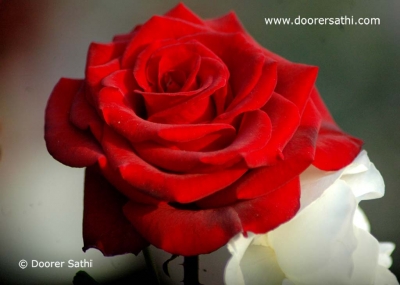 ধন্যবাদ